نام درس: الگو کودک 
مقطع تحصیلی: کاردانی و کارشناسی
نام استاد: فاطمه غفوری فرد

جلسه دوم
درس اول: رسم الگوی شلوار کلاسیک
مرحله1:در سمت چپ کاغذ خطی عمود رسم کنید.
در کودکان 92تا 122 سانتیمتر و پسران 128 تا 179 سانتیمتر  1 تا2:بلندی فاق +1 منهلی پهنای نوار کمر
1تا 3:بلندی باسن+1سانتیمتر منهای پهنای نوار کمر
در دختران 128 تا 146 سانتیمتر  1تا2:بلندی فاق
1تا3:بلندی باسن
خط دمپا=2تا 4 :بلندی وسط پا دراندازهای 92 تا 122 سانتیمتر  منهای 2/5 سانتیمتر 
در اندازهای 128 تا 146 سانتیمتر منهای 3سانتیمتر
در اندازهای 152 تا 170 سانتیمتر منهای 3/5 سانتیمتر
خط زانو:2تا5= ½ اندازه 2تا 4 دراندازهای 92 تا 122 سانتیمتر منهای 3
در اندازهای 128 تا 146 سانتیمتر منهای3/5 سانتیمتر
دراندازهای 152 تا 170سانتیمتر منهای4 سانتیمتر
1تا6:1 سانتیمتر
3تا7: ¼ دور باسن
7تا8: 1/10 نصف باسن +1تا 1.5 سانتیمتر
3تا 11: ½ نقطه 3تا 8
عکس مرحله 1
مرحله2:
14تا15 و14 تا16: ¼ دور دم پا منهای 1سانتیمتر
17 تا20 و18تا21 :1 سانتیمتر
7تا23و9تا22: 0/5 سانتیمتر
10تا 24: ½ نقطه 10تا 19 از نقطه 19 به نقطه 24 خطی رسم کنید
نقطه 22 را به نقطه 23 با خط کش وصل کرده و از نقطه 23 هلال فاق جلو را تا نقطه 19 رسم کنید طوری که روی خط مورب 19 تا 24 واقع شود 
22تا 25: ¼ دور کمر در اندازهای 92 تا 122 سانتیمتر به اضافه 0/75
در پسران در اندازهای 128 تا 170 سانتیمتر به اضافه 0/25 سانتیمتر
در دختران 128 تا 146 سانتیمتر به اضافه 1/25 سانتیمتر
برای دختران 128 تا 146 سانتیمتر در ½ نقطه 12 تا 25 یک پنس به عرض 1 سانتیمتر و طول 8 سانتیمتر رسم کنید
دختران 128 تا 146 سانتیمتر                      کودکان 92تا 122 سانتیمتر و                                                            پسران 128 تا 170 سانتیمتر
مرحله3:ابتدا از روی الگو جلو رولت کنید
21تا 29و28 تا20 و27تا 16 و 26 تا15:1 تا 1/5 سانتیمتر
2تا3:در اندازهای 92 تا 170 سانتیمتر 2تا 2/5 سانتیمتر
در دختران 128 تا 146 سانتیمتر 3 سانتیمتر
10 تا 31:1/5 سانتیمتر
31 تا 32: ¼ دور باسن +1/5 سانتیمتر تقسیم بر 4
3 تا 30 مساوی 32 تا33
33تا 34 : ¼ دور باسن به اضافه 1/5 سانتیمتر
31 تا 35 و 31 تا 34 از نقطه 35 به نقطه 29 با خطی مستقیم وصل کنید
29 تا 36 و 21 تا18 هلال فاق پشت را از نقطه 36 تا 33 رسم کنید
درز پهلوی جلو را از نقطه 25 تا 20با متر ایستاده اندازه بگیرید
نقطه 28 را به نقطه 34 با خط کش وصل کنید
و این خط را تا بالا ادامه دهید
پهلوی پشت 27 تا 28 و 25 تا 20 پهلوی جلو از نقطه 37 به نقطه 13 در زانو خطی نقطه چین رسم کنید
13 تا 38 تا 13 تا 37 از نقطه 13 به نقطه 38 خطی نقطه چین رسم کنید ونقطه 38 را به نقطه 37 وصل کنید
38 تا 39 :0/5 سانتیمتر
39 تا 40: ¼ دور کمر در اندازهای 92 تا 122 سانتیتر به اضافه 1/75 عرض ساسون در پشت 1/5 وطول 8
در اندازهای 128 تا 140 سانتیمتر :1/4 دور کمر به اضافه 2/25 عرض ساسون در پشت 2 وطول10
در اندازهای 146 تا 170 :1/4 دور کمر به اضافه 2/75 و عرض ساسون پشت2/5 و طول 12 سانتیمتر
محل پنس در ½ فاصله 39تا 40
برای رسم منحنی بین دو نقطه 29تا36 و28 تا 34 را 0/75 به سمت داخل الگو بروید
دختران 128 تا 146 ساانتیمتر              کودکان 92تا 122 سانتیمتر                                                     پسران 128 تا 170 سانتیمتر
درس دوم: الگو پایه بالا تنه به روش متریک
از نقطه 0 دو خط افقی و عمودی عمود بر یکدیگر رسم می کنیم:
1-0: اندازه بالاتنه پشت به اضافه 1/25 سانتیمتر
2-0: ½ دورسینه: در اندازه های 92 سانتیمتر تا 122 سانتیمتر به اضافه 4 سانتیمتر، در اندازه های 128 سانتیمترتا 152 سانتیمتر به اضافه 4/5 سانتیمتر(این خط خط گردن است)
4-0: گودی یقه پشت.از نقطه 0 به اندازه 1/25 سانتیمتر
5-4: بلندی حلقه یا کف آستین به اضافه یک سانتیمتر
7-4: خط کاور پشت. ½ فاصله 4 تا 5 را بدست آورده به نقطه 7 میرسیم و از این نقطه خط افقی به موازات خط گردن رسم می کنیم.
8-4: خط شانه: ¼ بلندی حلقه یا کف آستین منهای 2 سانتیمتر
9-0: پهنای پشت یقه. 1/5 دورگردن منهای 0/2 سانتیمتر.
10-5: ½ کارور پشت به اضافه 0/5 سانتیمتر
12-9: سرشانه: اندازه های 92 تا 122 سانتیمتر بلندی تمام قد اندازه سرشانه به اضافه 0/3 سانتیمتر(برای راحتی)، اندازه های 128 تا 134 سانتیمتر بلندی تمام قد به اضافه 30/5 سانتیمتر(برای راحتی)
13-2: پهنای یقه جلو، 1/5 دور گردن منهای 0/5 سانتیمتر
14-2: گودی یقه جلو، 1/5 اندازه دور گردن منهای 0/2 سانتیمتر، سپس هلال یقه جلو را رسم می کنیم.
15-12: از نقطه 12 به اندازه 0/5 سانتیمتر به طرف پائین می آئیم تا به نقطه 15 برسیم سپس از این نقطه خطی افقی به موازات خط گردن رسم می کنیم.
16-13: سر شانه جلو، از نقطه 13 اندازه سر شانه را تا نقطه 16 چنان رسم می کنیم که نقطه 16 روی خط شانه جلو واقع شود.
17-14: خط کارور جلو: در اندازه های 92 سانتیمتر تا 122 سانتیمتر بلندی تمام قد ½ اندازه 14-6 به اضافه 1 سانتیمتر، در اندازه های 128 سانتیمتر تا 152 سانتیمتر بلندی تمام قد ½ اندازه 14-6 به اضافه 1/5 سانتیمتر
از نقطه 17 خطی افقی به موازات خط گردن رسم می کنیم.
18-6: فاصله دو نقطه 10-5 را اندازه می گیریم.
برای اندازه های 92 سانتیمتر تا 122 سانتیمتر مقدار مذکور منهای 1 سانتیمتر، برای اندازه های 128 سانتیمتر تا 152 سانتیمتر مقدار مذکور منهای 0/75 سانتیمتر.
از نقطه 18 خطی عمودی به طرف بالا رسم می کنیم چنانکه خط کارور را در نقطه 19 قطع کند.
20-18: ½ اندازه دو نقطه 18-10 را بدست آورده، 0/5 سانتیمتر به آن اضافه می کنیم. این مقدار از نقطه 18 تا نقطه 20 است سپس از نقطه 20 خط پهلو را مستقیم به طرف پائین رسم می کنیم تا به نقطه 21 ذر خط کمر برسیم.
رسم هلال حلقه آستین: در اندازه های 92 سانتیمتر تا 122 سانتیمتر، از نقطه 10 در پشت بالا تنه 2 سانتیمتر روی نیمساز زاویه. از نقطه 18 در جلو بالا تنه 1/75 سانتیمتر روی نیمساز زاویه.
در اندازه های 128 سانتیمتر تا 152 سانتیمتر از نقطه 10 در پشت بالا تنه 2/25 سانتیمتر روی نیمساز زاویه. در اندازه های 128 سانتیمتر از نقطه 18 در جلو بالا تنه 2 سانتیمتر روی نیمساز زاویه
هلال حلقه آستین پشت(از نقطه 12 به نقطه 15 و سپس به نقطه 11 و بعد به نقطه 20). هلال حلقه آستین جلو(از نقطه 16 به نقطه 19 و سپس به نقطه 20)
22-3: در اندازه های 92 سانتیمتر تا 122 سانتیمتر از نقطه 3 به اندازه 1/5 سانتیمتر به پایین تا نقطه 22. در اندازه های 128 سانتیمتر تا 152 سانتیمتر از نقطه 3 به اندازه 1 سانتیمتر به پایین تا نقطه 22.
نقطه 22 را با یک خط تقریبأ منحنی به نقطه 1 وصل می کنیم اندازه 22-3 را به دلیل اینکه شکم کودکان در این گروه سنی جلو آمده و در نتیجه جلو لباس را به طرف بالا می کشد، این مقدار اضافه می گردد تا لبه پایین لباس در قسمت جلو با قسمت پشت میزان شود.
(تصویر الگو در اسلاید بعد قابل مشاهده می باشد)
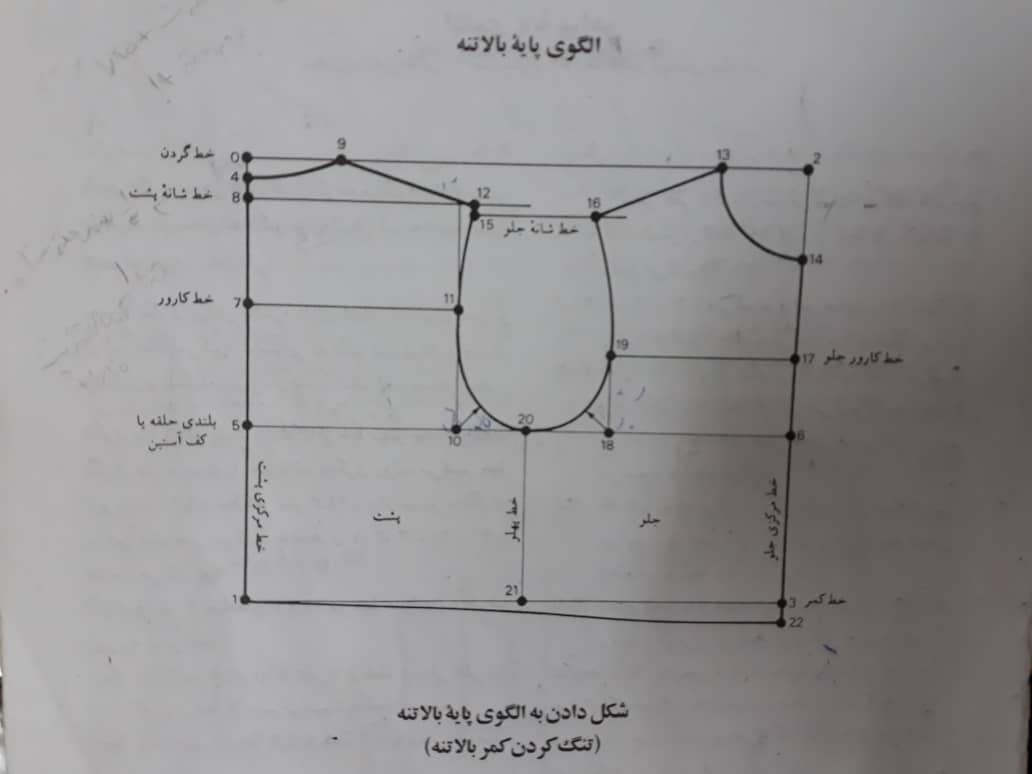